Introduction to Biostatistics
Lecture 1
Biostatistics
Definition: 
The application of statistics to biological sciences 

Is the science which deals with the development and application of the most appropriate methods for the:
Collection of data.
Presentation of the collected data.
Analysis and interpretation of the results.
Making decisions on the basis of such analysis
2
Why Study Biostatistics?
Biostatistics is essential for:

Medical (social) research
Understanding medical literature
Differentiating between facts and fancy in daily life
3
Definitions
Population: 
	A set of measurements of interest to the researcher
	Example: 
	
Sample: 
	A subset of the population is called sample. A sample usually selected to be representative to the population
4
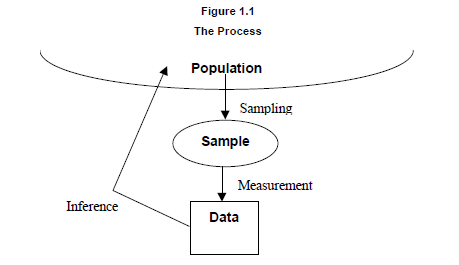 Population vs Sample
The population includes all objects of interest whereas the sample is only a portion of the population. 


There are several reasons why we don't work with populations; They are usually large, and it is often impossible to get data for every object we're studying.
6
Definitions 2
Descriptive statistics deal with the enumeration, organization, and graphical representation of data. 
	 Number and % of sample
How many are men, women, their age groups … etc. 

Inferential statistics are concerned with reading conclusions  from incomplete information (SAMPLE). 
Make inference about the population from a sample
Estimation (% of DM among Jordanians)
Testing Hypothesis ( is drug A more effective in reducing blood pressure than drug B).
7
Qualitative and Quantitative and Variables
Example of Qualitative variables:
Occupation: 
Student 
MD
Engineer 
Example of Quantitative variables:
Weight 
Height
Age
8
Qualitative and Quantitative and Variables 2
Quantitative variables are variables measured on a numeric scale.
Qualitative variables are variables with 
No natural sense of ordering,
Measured on a nominal scale, 
Qualitative variables can be coded to appear numeric but their numbers are meaningless, as in male=1, female=2
	Example: hair color (Black, Brown, Gray, Red, Yellow) is a qualitative variable,
9
Variable Types
Categorical Variables (qualitative): Sex, Marital Status, income category 
Continuous Variables (quantitative) : Age, Income, Weight, Height, time
Discrete Variables (quantitative) : Number of Students, Number of Children in the House
Binary or Dichotomous Variables: yes or no type questions . Do you have kids? Yes, No
10
Discrete vs Continuous
Discrete variables are usually obtained by counting. There are a finite or countable number of choices available with discrete data. You can't have 2.63 people in the room. 

Continuous variables are usually obtained by measuring: Length, weight, and time.
11
Variables: review
Qualitative Variables: Variables which assume non-numerical values. 
Quantitative Variables: Variables which assume numerical values. 
Discrete Variables: Variables which assume a finite or countable number of possible values. Usually obtained by counting. 
Continuous Variables: Variables which assume an infinite number of possible values. Usually obtained by measurement.
12
Scale
Nominal Scale
Ordinal Scale
Interval Scale
Interval Ratio Scale
13
Scales
Nominal Scale: Data does not represent an amount or quantity (Sex, Marital Status)
Ordinal Scale: Data has an order (Level of Education)
Interval Scale: Data is measured on an interval scale having equal units but an arbitrary zero (Temperature in Fahrenheit)
14
Scales (2)
There are four levels of measurement: Nominal, Ordinal, Interval, and Ratio. These go from lowest level to highest level. Each additional level adds something the previous level didn't have. 

Nominal is the lowest level. Only names are meaningful here. 
Ordinal adds an order to the names. 
Interval adds meaningful differences 
Ratio adds a zero so that ratios are meaningful
15
Methods of Data Presentation
1- Numerical presentation 
2- Graphical presentation 
3- Mathematical presentation
16
Organizing Data
Frequency Data
Frequency Histogram
Relative Frequency Histogram
Frequency Polygon
Bar Chart
Pie Chart
17
1- Numerical Presentation
Tabular presentation (simple – complex)
Simple frequency distribution Table
18
Table (1): Distribution of patients by blood type
19
Table (II): Distribution of patients by  age groups
20
Complex frequency distribution Table
Table (III): Distribution of lung cancer patients by smoking status
21
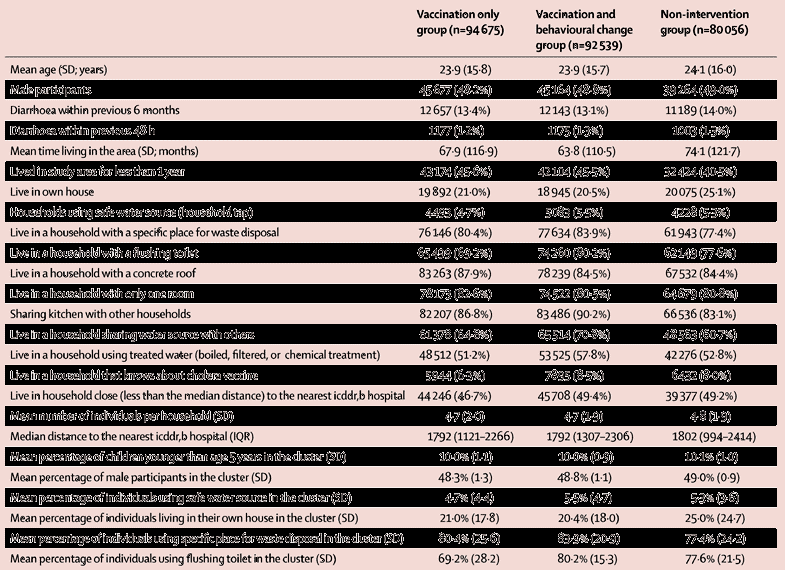 22
[Speaker Notes: .]
Let’s look at a study
question: Is eating breakfast good for you?
Does skipping breakfast increase weight gain?
PH311/ Fall 2010
23
Betts et al, The causal role of breakfast in energy balance and health: a randomized controlled trial in lean adults, Am J Clin Nutr August 2014 vol. 100 no. 2 539-547
PH311/ Fall 2010
24
Popular beliefs that breakfast is the most important meal of the day are grounded in cross-sectional observations that link breakfast to health, the causal nature of which remains to be explored under real-life conditions.
Objective: The aim was to conduct a randomized controlled trial examining causal links between breakfast habits and all components of energy balance in free-living humans.
PH311/ Fall 2010
25
TABLE 1
Baseline demographic and anthropometric characteristics and changes at follow-up1
PH311/ Fall 2010
26